JOSIF ViSSaRIONOVIČ DžugašviliSTALIN
Šimlíková Jana
Vybrané kapitoly z dějin východních Slovanů
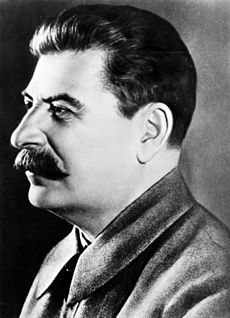 Osobný život
* 18.12.1878  Gori, Gruzínsko		
	+ 5.3.1953	Moskva, Rusko

Otec - chudobný obuvník 
	Vissarion Ivanovič Džugašvili, 
	nevzdelaný opilec a hrubý 
	človek, ktorý bil aj manželku, 
	aj syna
Matka - Jekaterina Georgievna - veriaca žena, viedla k viere aj syna

familiárne oslovenie Stalina bolo Soso
v detstve prekonal kiahne - na tvári mu zanechali stopy
12 ročný mal nehodu - utrpel zranenie ľavej ruky - problémy do konca života - vždy ju skrýval

učil sa rusky
študoval na teologickej škole v rodnom meste
1894-99 poslaný do kňažského seminára  
prezývka Koba 
vyhodený za revolučné aktivity a čítanie zakázaných kníh., napr. Marx a Engels
osobná knižnica obsahovala vyše 20-tisíc zväzkov
Manželstvá
1904  Jekaterina Sanidzeová (+ 1907) 
syn Jakov

1919  Nadežda Allilujevová 
Svetlana a Vasilij
1932 spáchala samovraždu (niekedy spochybňované)
Diktátor upevňuje moc
Stal sa revolučným aktivistom
1902-17 bol niekoľkokrát vo vyhnanstve a niekoľkokrát aj z neho ušiel
1905  konferencia vo Fínsku 
prvé stretnutie s V.I.Leninom
1907 organizoval lúpeže na financovanie strany
prepadnutie transportu peňazí do Tbiliskej banky. Výsledkom bolo nie len veľa peňazí, ale aj približne 50 mŕtvych
prijal meno Stalin „muž z ocele“
stal sa redaktorom boľševických novín Pravda

Lenin zostavil vládu, Stalin sa stal komisárom pre národnostnú problematiku
1922 na návrh Lenina sa dostal na čelo boľševikov
stal sa generálnym tajomníkom Komunistickej strany

1924  smrť Lenina
Stalin prevzal vedenie 
upevňoval moc a likvidoval svojich oponentov (L.D.Trockij, G.J. Zinovjev, L.B. Kamenev, N.I.Bucharin, A.I. Rikov)
1928 - päťročný plán industrializácie Ruska
likvidácia kulakov
kolektivizácia poľnohospodárstva - výsledkom bol rozvrat poľnohospodárstva a hladomor
Tí, ktorí sa vzopreli, boli popravení a roľnícke povstanie bolo potlačené
1934 zorganizoval vraždu kolega a rivala Sergeja Kirova - zámienka na vnútrostranícku čistku
1936-38 rad súdnych politických procesov - tisíce straníckych funkcionárov a vyšších vojenských dôstojníkov uznali za vinných z vlastizrady a popravili ich
s cieľom podrobenia si armády zlikvidoval väčšinu schopných a skúsených dôstojníkov, ktorých nahradil politicky spoľahlivými, avšak neskúsenými
Lavretij Berija – Gruzínec, šéf tajnej polície dal uväzniť milióny ľudí – popravení, poslaní do exilu, väznení v gulagoch
1939 Stalin a Hitler podpísali pakt o neútočení. Hitler dohodu porušil 22.6.1941 a napadol 
Vymenovaní noví velitelia Georgij Žukov a Ivan Konev
 do boja poslal 3 milióny nedostatočne vycvičených mužov
prebojovaná cesta do Berlína a taktiež k víťazstvu
Žukov - odmenený veliteľskou funkciou na Urale 
Konev - vymenovaný za hlavného veliteľa pozemných vojsk a námestníka ministra obrany 

Stalin vnútil komunistický režim aj krajinám východnej Európy a Balkánu, ktoré „oslobodil“
zdravotné problémy 
paranoja, že naňho bude spáchaný atentát

27.2.1953 poslednýkrát na verejnosti - navštívil Labutie jazero v Boľšom teatre

2.3. 1953 ďalšia mozgová príhoda
5.3.1953 zomrel 

kult osobnosti – počas vlády ho tlač prezentovala ako všemocného, vševediaceho vodcu a jeho meno a obraz sa stali všadeprítomnými
telo bolo nabalzamované - v mauzóleu na Červenom námestí
boje o moc
zvíťazil Chruščov
vo februári 1956 odhalil Stalinove zločiny na XX zjazde strany

31.10.-1.11.1961 - pozostatky Stalina odstránené z mauzólea - pochované do hrobu pri kremeľskom múre 
druhý pohreb prebehol bez pôct a v tichosti
najväčší a najkrutejší diktátor 20.storočia
počas historicky krátkej doby premenil zaostalú zem v priemyslovú a jadrovú veľmoc

výrazne sa zvýšila úroveň vzdelanosti
lekárska starostlivosť sa stala dostupnou širokým vrstvám obyvateľstva 
II.SV porazil nacistické Nemecko a jeho spojencov – zlepšenie jeho medzinárodne politického postavenie 
vplyv ZSSR na medzinárodnej scéne vzrástol
ĎAKUJEM ZA POZORNOSŤ